Local Care
Local care is a new model of delivery of integrated health and care services close to where people live. 
It is a collective commitment of the health and care system in Kent and Medway to fundamentally transform how and where we will support people to keep well and live well.
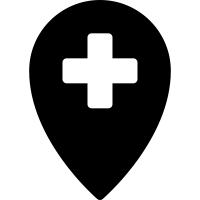 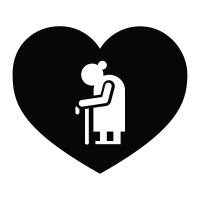 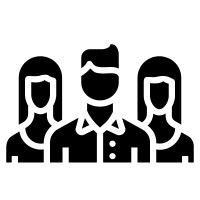 Cathy Bellman, Local Care Lead, K&M STP
New Models of Care: Understanding our population allows us to apply different approaches
Patient Cohorts
Our Approach
Most vulnerable/ frail/ elderly/ multiple co-morbidities
( 5.9% Population)
Multi-Disciplinary Team Working-(MDT Working)
* See below
Relatively fit and 
coping with
Health complaint
(16% population)
Health Condition 
Management
Generally well
(78% population)
Supported 
Self-care and PREVENTION
* On average 6% of population = 80% acute expenditure on emergency admissions
The Local Care workstream has identified the population of elderly people with complex conditions as the first priority to improve quality and outcomes at lower cost.
– At a whole-population level, this amounts to;
6% reduction to A&E attendances,
8% reduction to non-elective admissions and 
24% reduction to non-elective bed days in 2020/21
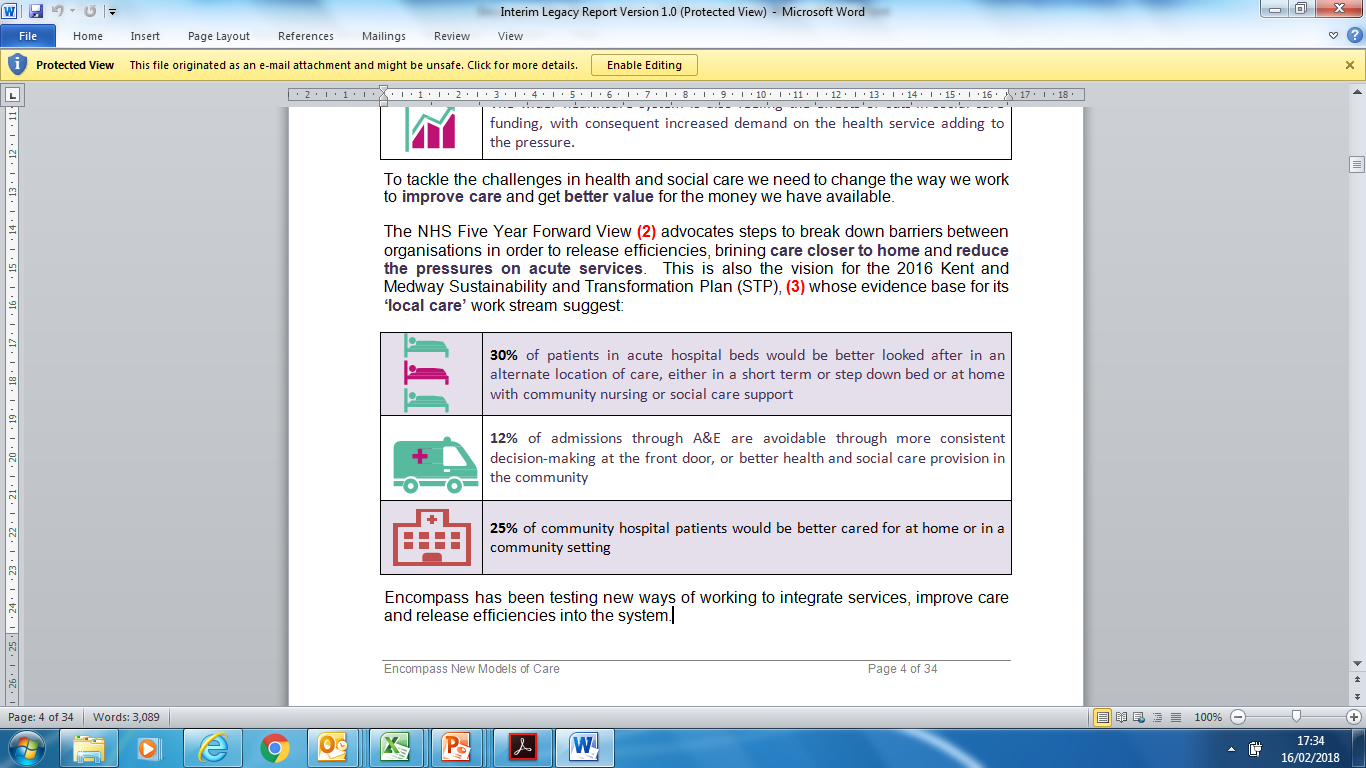 – Implementing this model in full for those 154,743 people
 in Kent could bring;
35% reduction to A&E attendances and non-elective admissions
Kent and Medway’s future local care model
We aim to:
prevent ill health
intervene earlier
support wellbeing and independence
deliver integrated care closer to home.
Consistent high-quality acute care
Care co-ordination
Integrated health and social care at home
Dementianurses
Therapists
Mental health
Diagnostics
Rapid response
Single point of access
Prevention and self care
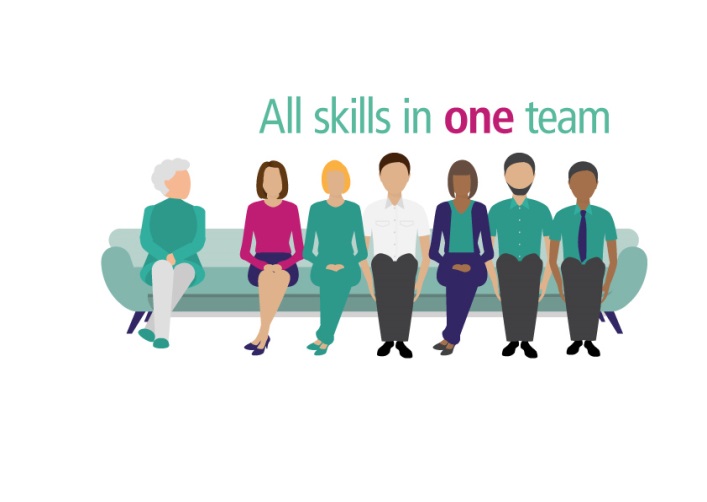 Community pharmacists
Acute mental health care
Source: K&M STP
[Speaker Notes: Use these slides to answer the three set questions ….]
Implementing local care
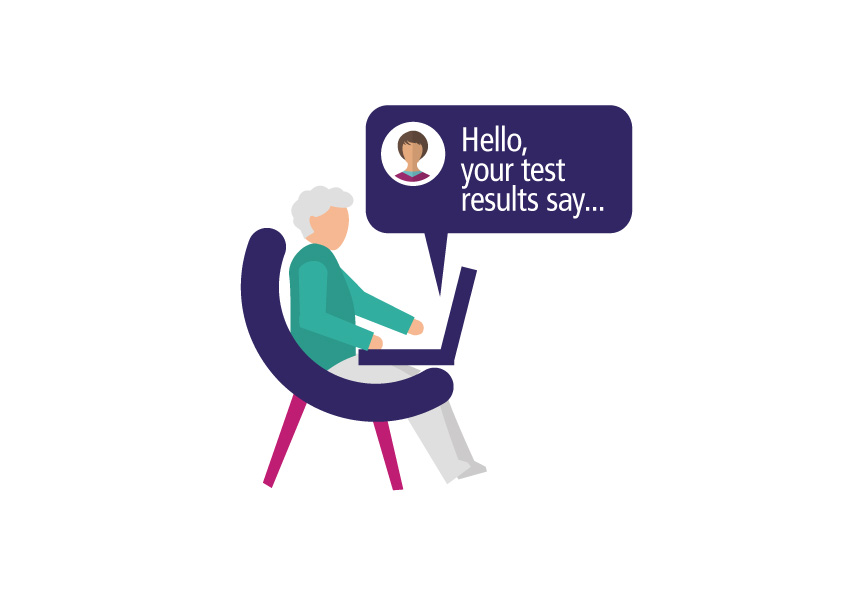 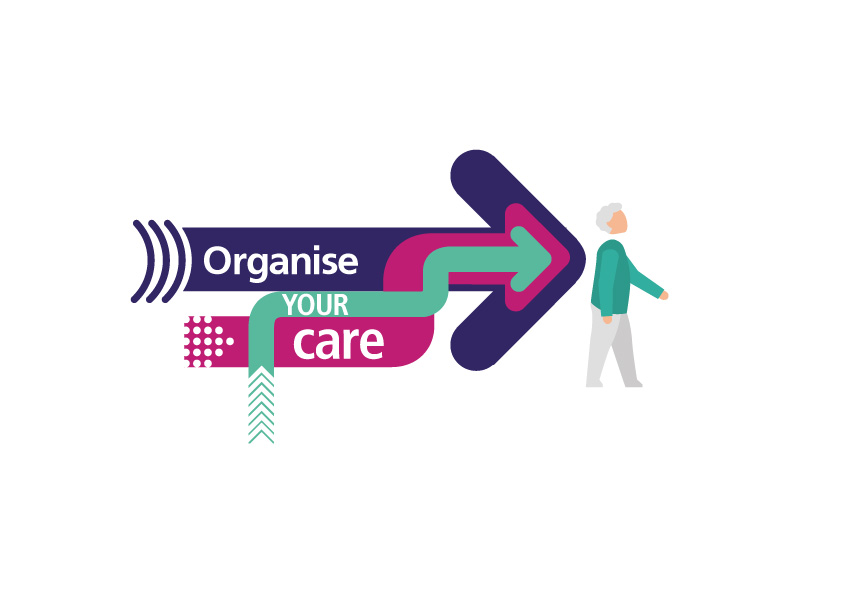 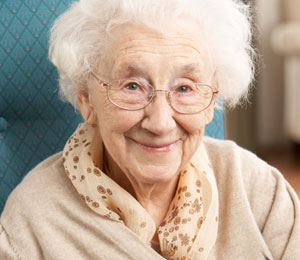 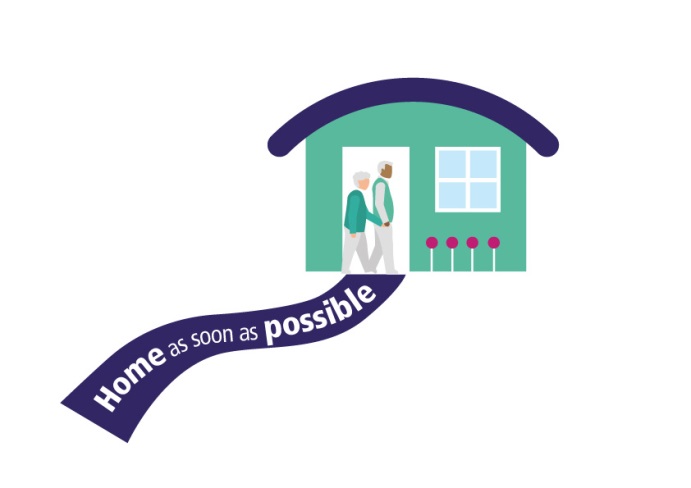 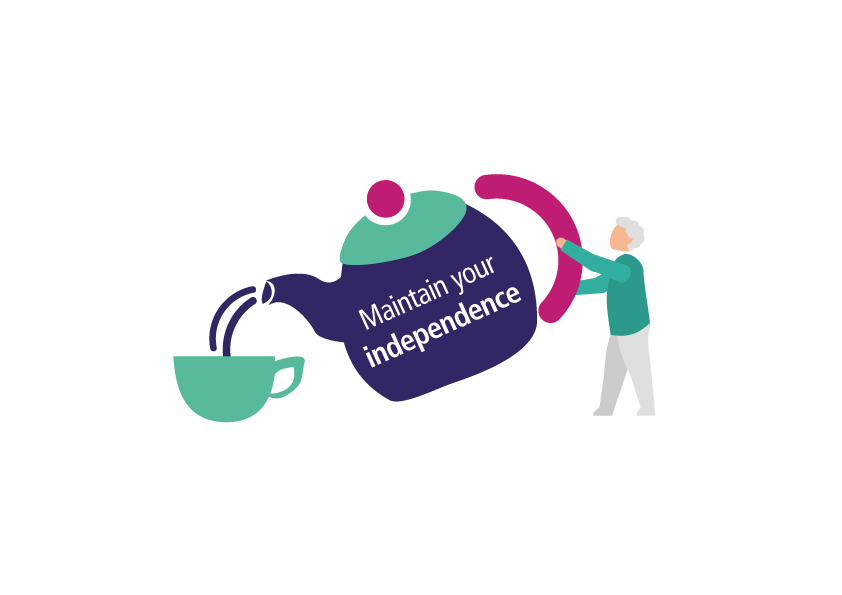 Our eight ambitions for Dorothy and those like her
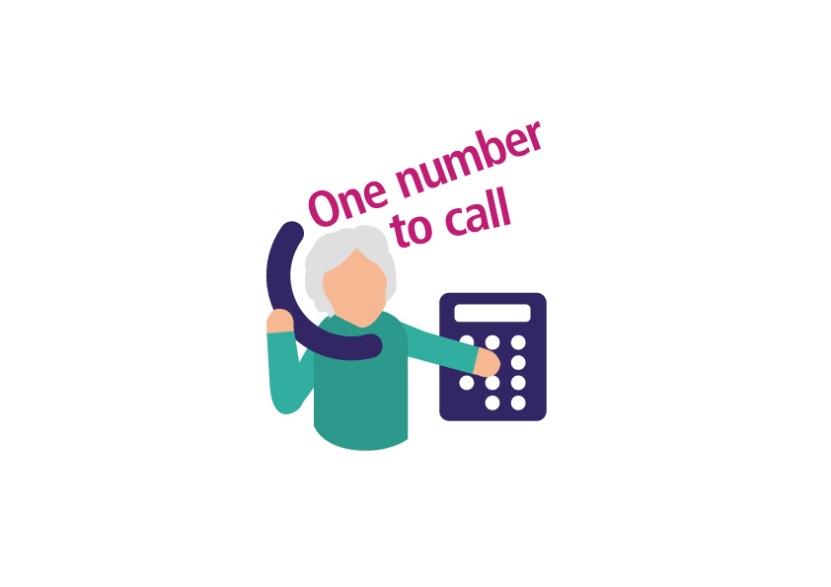 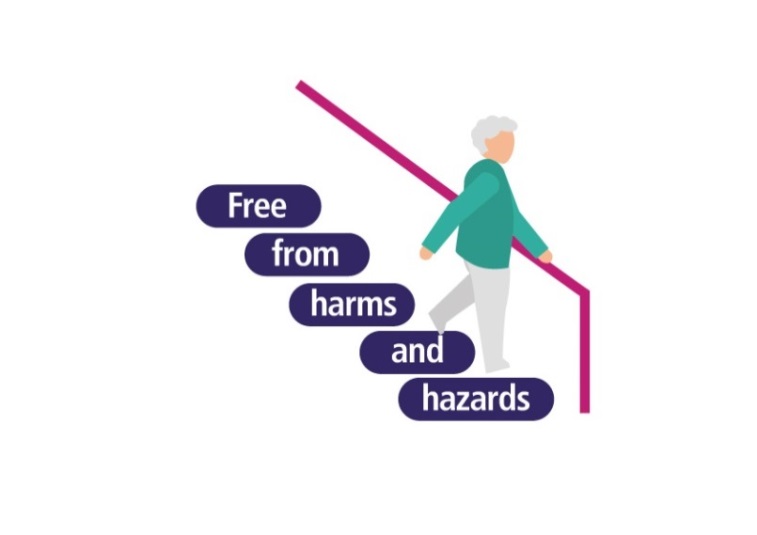 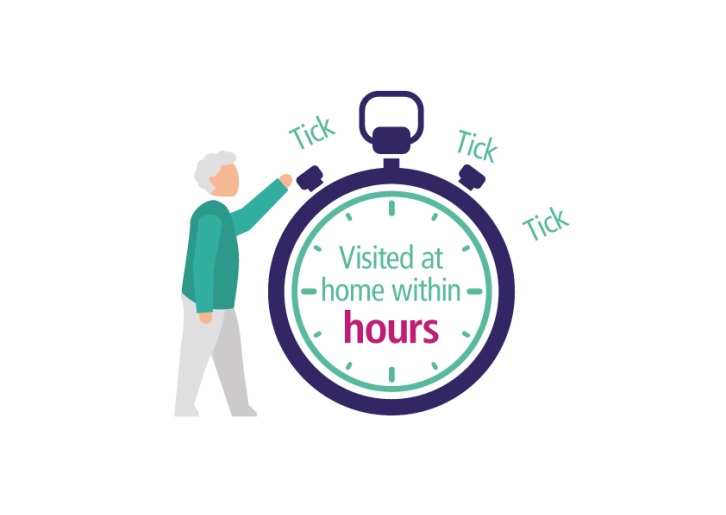 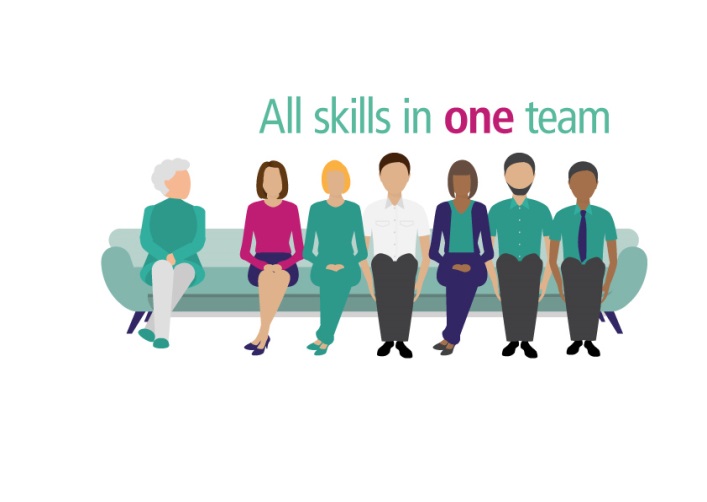 [Speaker Notes: Our ultimate aim for older people is to support their needs better and stop them going into hospital. 
We know that every day in Kent and Medway around 1,000 people are in a hospital bed when they don’t need to be or want to be.
Some of the reasons why older people stay too long in hospital are:
they have to wait for care to be in place to support them going home
they need a social care assessment or an occupational health assessment
or they need a residential home place.
To illustrate how we would like to improve care and treat more people at home, we’ve created ‘Dorothy’, an example patient. By demonstrating what we think her care should look like, we can look at how our proposed model might work.
So imagine Dorothy is 79, and frail. She has type 2 diabetes, Chronic Obstructive Pulmonary Disease (COPD), memory loss and depression. She lives with her husband Bill, who also has type 2 diabetes, and is her main carer.
We have eight ambitions for Dorothy and people like her which are:
helping Dorothy to look after herself
organising her care better
keeping her safe in her home
joining-up the team looking after her
having one number for her to call for help, advice or support
responding rapidly to her at home when she becomes unwell and needs it
making sure Dorothy can get home from hospital quickly and safely
giving Dorothy, her GP and the people looking after her better access to expert advice and faster access to her test results in the community
The following eight slides will explore these further …]
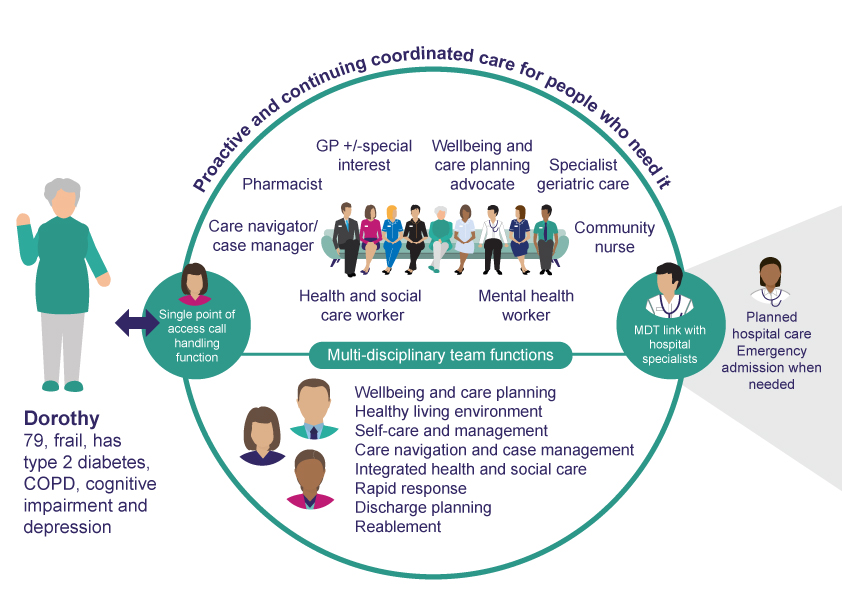 How our model will work
[Speaker Notes: This will be achieved by the single point of access, an integrated health and social care MDT, liaison with specialist services and other supporting services

Local care already happening in places across Kent e.g. Encompass, Thanet Primary Care Homes
Between now and 2021 all of Kent and Medway having implemented all of care models
Starting in different places
Localities providing services to 30 to 50k
29 in total
Groups 1, 2, 3]
Multi-Disciplinary Team (MDT)
A core MDT team includes:
Our Integrated Case Management (ICM) Approach
Social  Care representative / social worker
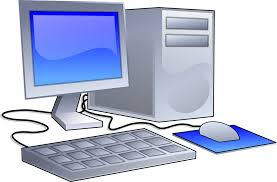 Health and social
 care coordinator
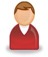 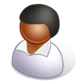 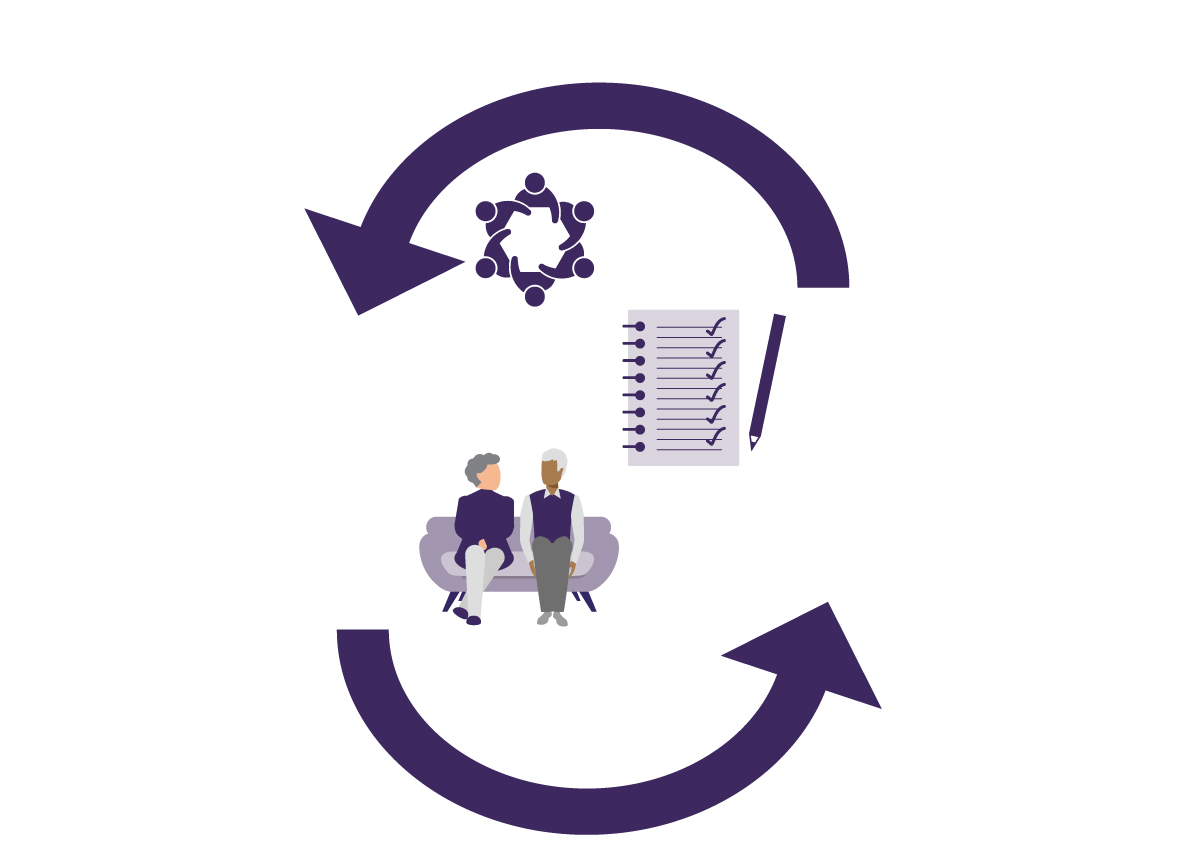 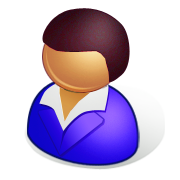 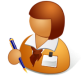 Pharmacist
Mental Health worker
Shared IT is essential to communicate effectively
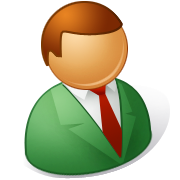 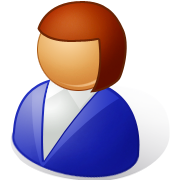 Social Prescribing
GP
Care plan
Community nurse 
/ LTC Nurse
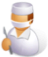 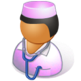 Nurse Specialist
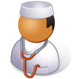 Geriatrician
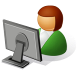 Administrator
Agreed with patient/carer
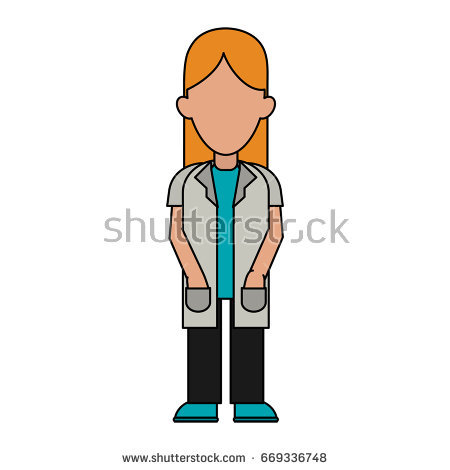 Allied Health Professional
Additional members which vary locally:
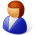 Integrated Discharge 
Team
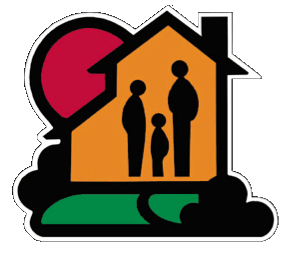 Local Government i.e.  housing
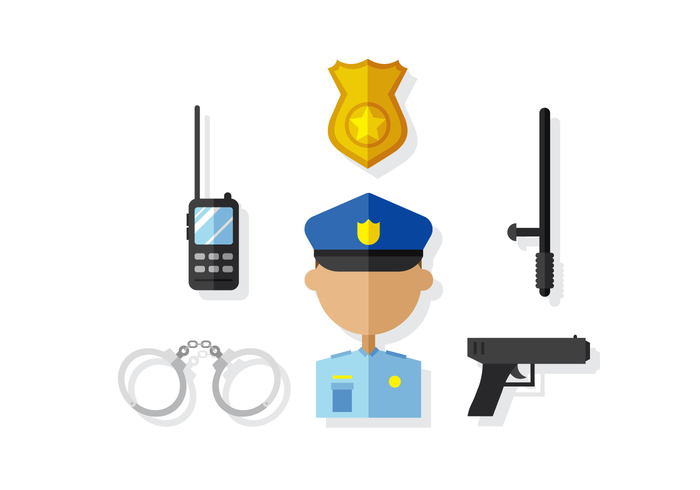 Fire and 
rescue
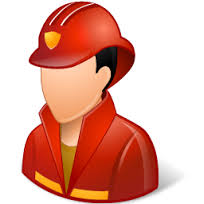 Acute 
specialists
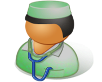 Police
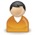 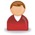